Оценочные процедуры в обучении математике28 февраля 2024 г.
Даниленко Елена Николаевна,
учитель математики МБОУ «Хабарская СОШ №2»,
доцент лаборатории по сопровождению деятельностных практик КАУ ДПО «АИРО имени А.М. Топорова»
Система оценки достижения образовательных результатов учащихся
Оценивание в школе – это процесс установления качества знаний, умений и способностей обучающегося по определённым критериям, требованиям

Оценка – это результат оценивания, который может быть представлен в виде словесного выражения или отметки

Отметка – это числовое или символьное выражение оценки в цифрах, буквах или иным образом
2
Система оценки достижения образовательных результатов учащихся
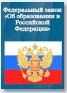 *Федеральный закон от 29.12.2012 № 273-ФЗ «Об образовании в Российской Федерации»
3
Федеральный закон«Об образовании в Российской Федерации»
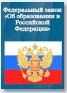 *Дополнения и изменения с 19 декабря 2023 г - Федеральный закон от 19 декабря 2023 г. N 618-ФЗ
4
Федеральный закон«Об образовании в Российской Федерации»
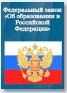 *Дополнения и изменения с 19 декабря 2023 г - Федеральный закон от 19 декабря 2023 г. N 618-ФЗ
5
Федеральный закон«Об образовании в Российской Федерации»
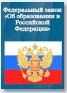 *Дополнения и изменения с 19 декабря 2023 г - Федеральный закон от 19 декабря 2023 г. N 618-ФЗ
6
Реализация ФООП НОО, ООО, СОО
№ ФЗ-273 «Об образовании в Российской Федерации»
ФГОС НОО, ФГОС ООО, ФГОС СОО
7
ФОП ООО:
 Приказ Министерства просвещения РФ
 от 18.05.2023 № 370 (Зарегистрирован 12.07.2023 № 74223)
ФОП СОО: 
Приказ Министерства просвещения РФ 
от 18.05.2023 № 371 (Зарегистрирован 12.07.2023 № 74228)
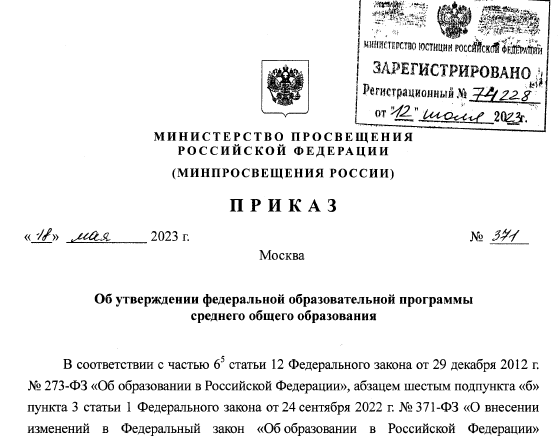 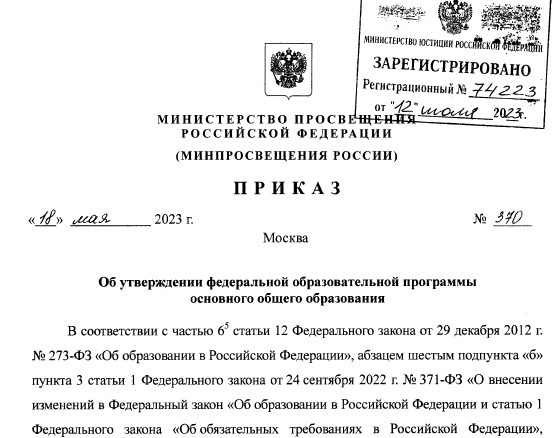 https://docs.cntd.ru/document/902350579
https://docs.cntd.ru/document/607175848
8
https://edsoo.ru/normativnye-dokumenty/
Структура федеральных основных общеобразовательных программ
9
Система оценки достижения планируемых результатов освоения ФООП
Система оценки
10
Система оценки достижения планируемых результатов освоения ФООП
Виды оценки
11
Система оценки достижения планируемых результатов освоения ФООП
18.19. Формы оценки:
для проверки читательской грамотности ‒ письменная работа на межпредметной основе;
для проверки цифровой грамотности ‒ практическая работа в сочетании с письменной (компьютеризованной) частью;
для проверки сформированности регулятивных, коммуникативных и познавательных универсальных учебных действий – экспертная оценка процесса и результатов выполнения групповых и (или) индивидуальных учебных исследований и проектов.
Каждый из перечисленных видов диагностики проводится с периодичностью не менее чем один раз в два года.
18.27. Текущая оценка представляет собой процедуру оценки индивидуального продвижения обучающегося в освоении программы учебного предмета. 
18.27.1. Текущая оценка может быть формирующей (поддерживающей и направляющей усилия обучающегося, включающей его в самостоятельную оценочную деятельность) и диагностической, способствующей выявлению и осознанию педагогическим работником и обучающимся существующих проблем в обучении.
18.27.2. Объектом текущей оценки являются тематические планируемые результаты, этапы освоения которых зафиксированы в тематическом планировании по учебному предмету. 
18.27.3. В текущей оценке используется различные формы и методы проверки (устные и письменные опросы, практические работы, творческие работы, индивидуальные и групповые формы, само- и взаимооценка, рефлексия, листы продвижения и другие) с учётом особенностей учебного предмета. 
18.27.4. Результаты текущей оценки являются основой для индивидуализации учебного процесса.
Стартовая диагностика проводится администрацией школы в 1, 5, 10 классах
18.28. Тематическая оценка представляет собой процедуру оценки уровня достижения тематических планируемых результатов по учебному предмету.
12
Выставление итоговой оценки по математике
 в аттестат
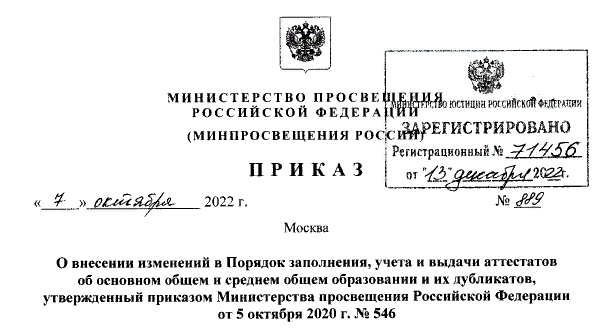 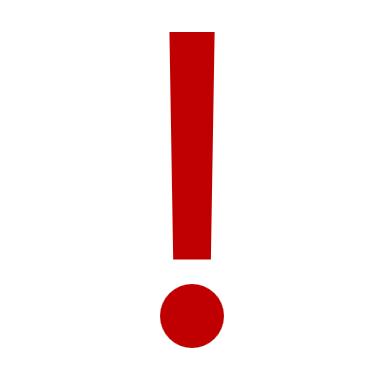 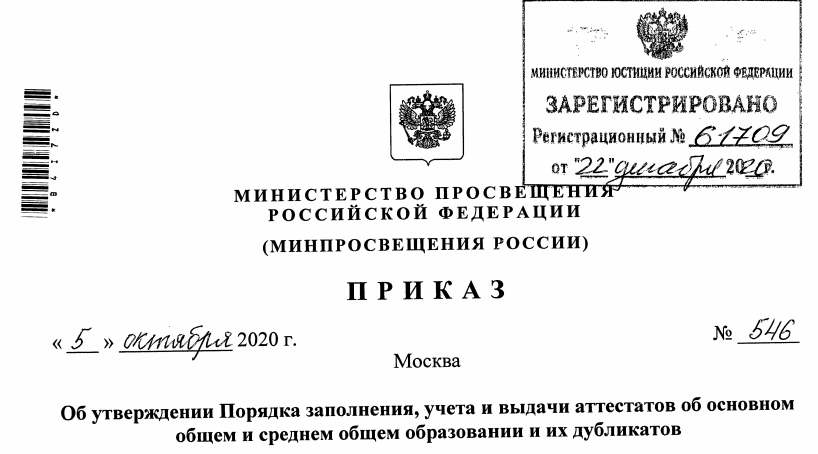 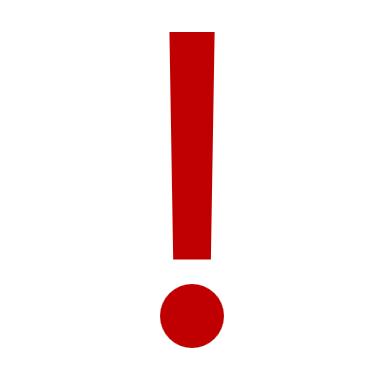 https://www.garant.ru/products/ipo/prime/doc/405833801/?ysclid=lrxmzq4dgl90038600
https://www.garant.ru/products/ipo/prime/doc/400010676/
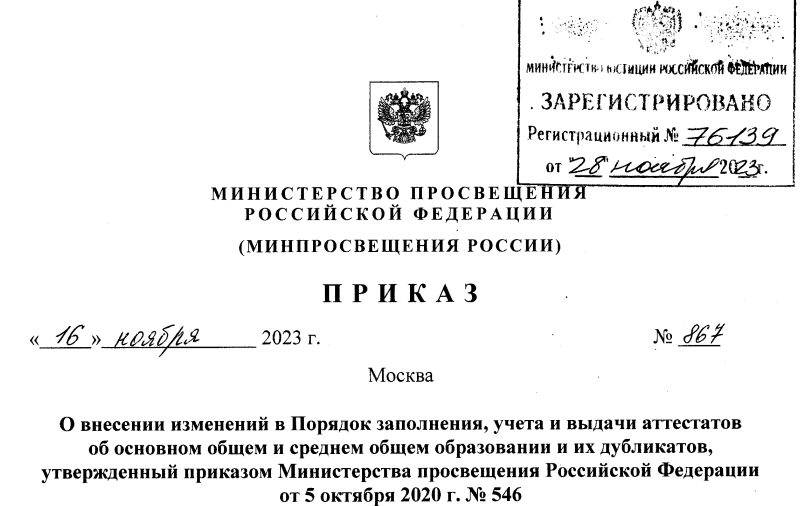 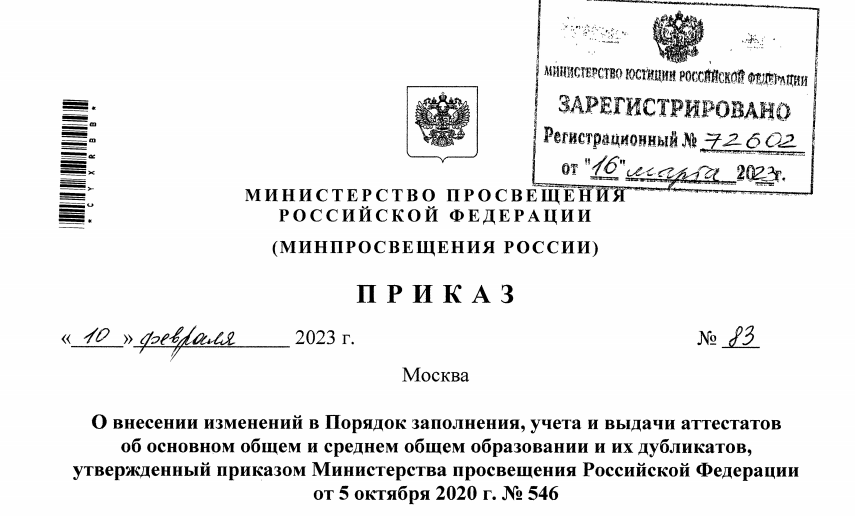 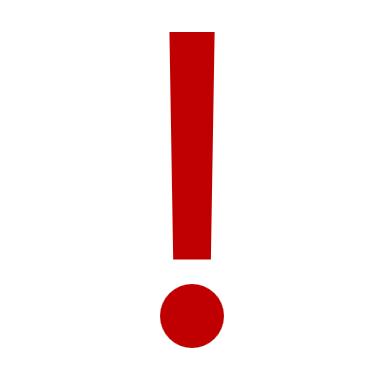 https://base.garant.ru/406559701/?ysclid=lrxocneom4712038683
https://www.garant.ru/products/ipo/prime/doc/407990763/?ysclid=lrxncfy6kx763666166
Выставление итоговой оценки по математике в аттестат, ООО
Итоговые отметки за 9 класс по учебным предметам "Русский язык", "Математика" и двум учебным предметам, сдаваемым по выбору обучающегося, определяются как среднее арифметическое годовой и экзаменационной отметок выпускника и выставляются в аттестат целыми числами в соответствии с правилами математического округления.

В случае если в учебном плане образовательной организации указаны учебные курсы "Алгебра", "Геометрия" и "Вероятность и статистика", то в графе "Наименование учебных предметов" указывается учебный предмет "Математика", а итоговая отметка за 9 класс по указанному учебному предмету определяется как среднее арифметическое годовых отметок по учебным курсам "Алгебра", "Геометрия", "Вероятность и статистика" и экзаменационной отметки выпускника.
Выставление итоговой оценки по математике в аттестат, ООО
ОТВЕТЫ
НА ТИПИЧНЫЕ ВОПРОСЫ, ВОЗНИКАЮЩИЕ НА РЕГИОНАЛЬНОМ,
МУНИЦИПАЛЬНОМ УРОВНЯХ И УРОВНЕ ОБРАЗОВАТЕЛЬНОЙ ОРГАНИЗАЦИИ,
О ВВЕДЕНИИ ФООП
При этом в учебном плане образовательной организации, а также при ведении классного журнала в 7 - 9 классах указывается наименование конкретного учебного курса "Алгебра", "Геометрия", "Вероятность и статистика", а при выставлении итоговой оценки в аттестат указывается наименование учебного предмета "Математика" и проставляется оценка как среднее арифметическое годовых отметок по трем учебным курсам и экзаменационной отметки выпускника.
https://legalacts.ru/doc/pismo-minprosveshchenija-rossii-ot-22052023-n-03-870-o-napravlenii/?ysclid=lrxlrv1lbu789223280
Выставление итоговой оценки по математике в аттестат, СОО
2023 - 2024 учебный год
Итоговые отметки за 11 класс определяются как среднее арифметическое полугодовых (четвертных, триместровых) и годовых отметок обучающегося за каждый год обучения по образовательной программе среднего общего образования и выставляются в аттестат целыми числами в соответствии с правилами математического округления.
https://www.garant.ru/products/ipo/prime/doc/400010676/
2024 - 2025 учебный год
"Итоговые отметки за 11 класс определяются как среднее арифметическое полугодовых (четвертных, триместровых) и годовых отметок обучающегося за каждый год обучения по образовательной программе среднего общего образования и выставляются в аттестат целыми числами в соответствии с правилами математического округления. В случае если в учебном плане образовательной организации указаны учебные курсы "Алгебра и начала математического анализа", "Геометрия" и "Вероятность и статистика", то в графе "Наименование учебных предметов" указывается учебный предмет "Математика", а итоговая отметка за 11 класс по указанному учебному предмету определяется как среднее арифметическое годовых отметок по учебным курсам "Алгебра и начала математического анализа", "Геометрия" и "Вероятность и статистика".
https://www.garant.ru/products/ipo/prime/doc/407990763/?ysclid=lrxncfy6kx763666166
Медали «За особые успехи в учении», СОО
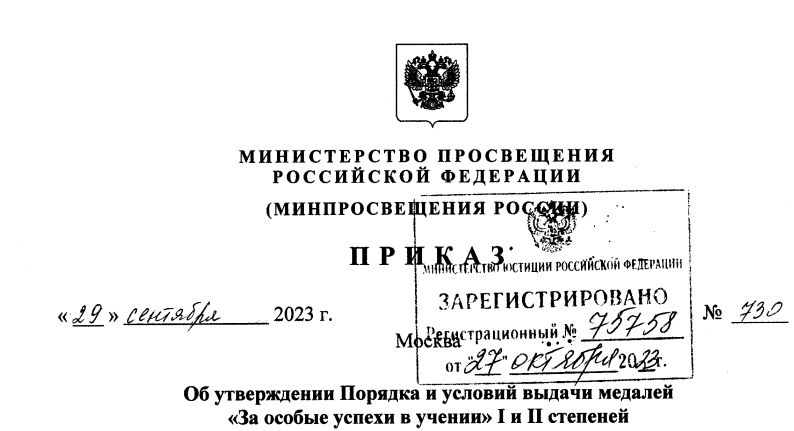 https://base.garant.ru/407889799/?ysclid=lrxov8h6j6317944875
17
Медали «За особые успехи в учении», СОО
18
Рособрнадзор и ФИПИ представили проект "Рекомендаций по оцениванию ОГЭ 2024 года".  Окончательно решение по баллам на ОГЭ 2024 года будут принимать органы исполнительной власти каждого субъекта РФ. ???
(из них не менее 2 баллов получено за выполнение заданий по геометрии)
Рособрнадзор и ФИПИ представили проект "Рекомендаций по оцениванию ОГЭ 2024 года".  Окончательно решение по баллам на ОГЭ 2024 года будут принимать органы исполнительной власти каждого субъекта РФ. ???
Поступающие в профильные 10-е классы должны ориентироваться на такие пороговые значения:
Минимальные баллы по ЕГЭ на 2022/2023 учебный год (для получения аттестата)
Обязательные предметы

Русский язык –24 балла

Математика (ПРОФИЛЬНЫЙ УРОВЕНЬ) –27 баллов (5 ПБ)
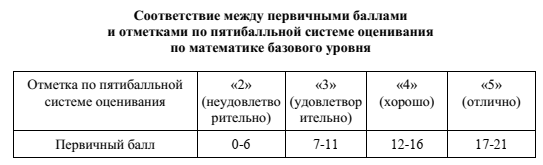 Минимальные баллы на ЕГЭ для поступления в вузы в 2024/25 учебном году
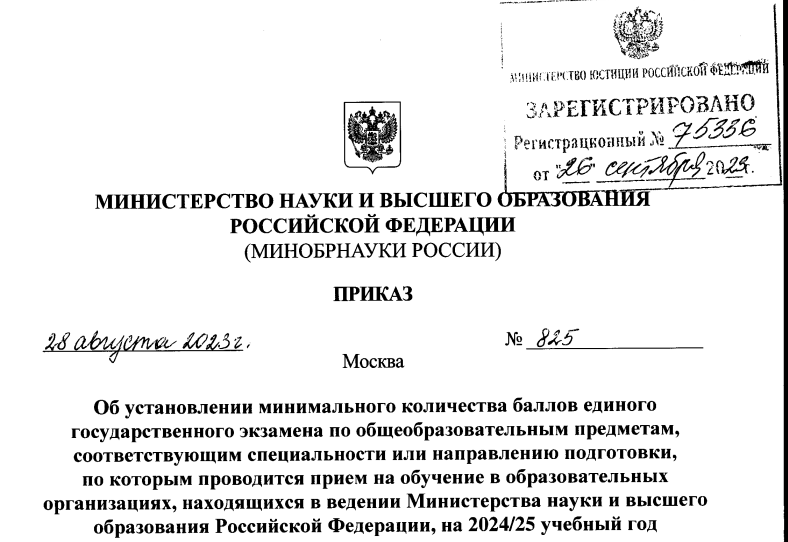 http://publication.pravo.gov.ru/document/0001202309260028?index=2
Оценка качества образования
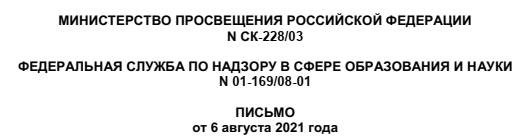 https://legalacts.ru/doc/pismo-minprosveshchenija-rossii-n-sk-22803-rosobrnadzora-n-01-16908-01-ot/
В документе разъясняется само понятие оценочных процедур и описано, какие из них проводятся на федеральном, региональном и школьном уровнях. В рекомендациях подчеркивается необходимость планирования проведения оценочных процедур на школьном уровне с учетом федеральных и региональных мероприятий и недопущения их дублирования. Отмечается, что данный подход к планированию учебного процесса позволит составить единый для школы график проведения оценочных процедур и минимизировать нагрузку на обучающихся и учителей. В рекомендациях также указана оптимальная периодичность, время проведения оценочных процедур.
Оценка качества образования
Оценочные процедуры – это контрольные, проверочные и диагностические работы,
занимающие не менее 30 минут. Контрольная и проверочная работы проводятся с целью текущего контроля. Диагностическая работа проверяет уровень и качество подготовки ученика.
Школьные
Региональные
Федеральные
Мониторинг системы образования
с помощью проведения на
постоянной основе всероссийских проверочных работ, национальных исследований качества
образования, международных сравнительных исследований качества образования. Результат федеральных работ используют
педагоги и администрация школы
для анализа и возможной корректировки учебно- методической работы
Обеспечивают текущий контроль успеваемости и промежуточную аттестацию. Время и форма
проведения школьных
проверочных работ закрепляется локальным актом
образовательной организации.
Осуществляют исследования качества знаний на уровне субъекта и реализуют
региональные программы развития.
Оценка качества образования
Рекомендации по планированию оценочных работ:

Не стоит проводить проверочные работы на первых и последних уроках. Исключением могут стать проводимые 1 раз в неделю предметы.
Контрольная работы по предмету проходит не чаще 1 раза в 2,5 недели.
Один класс пишет не более одной оценочной работы в день.
Учебный процесс не должен замещаться проведением «предварительных» контрольных и проверочных работ.

Школам рекомендовано сформировать единый график оценочных процедур с учетом региональных и федеральных диагностических работ на полугодие или год.

График может корректироваться в связи с эпидобстановкой и участием школы в международных и национальных исследованиях.
Календарь контрольных работ. Алтайский край
https://tc.22edu.ru/
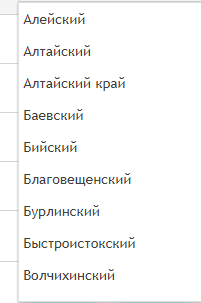 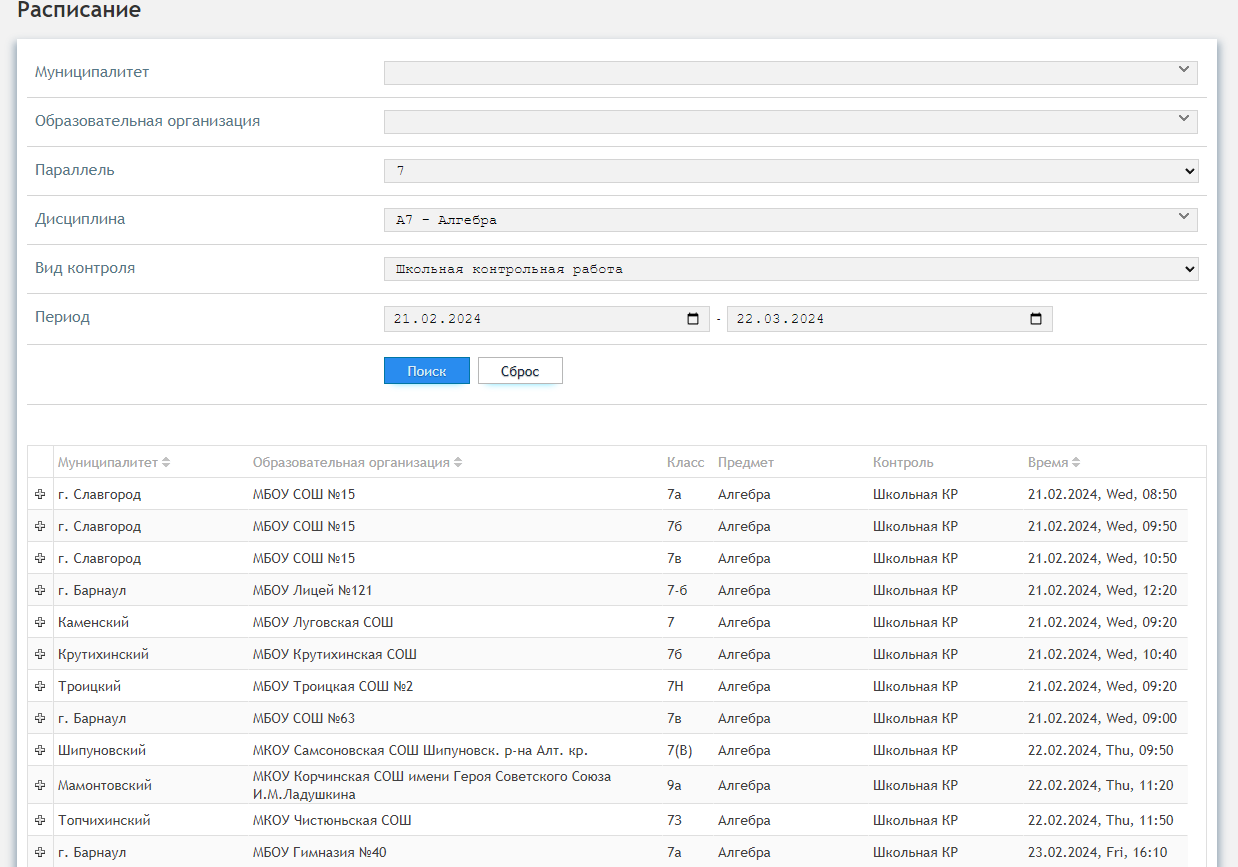 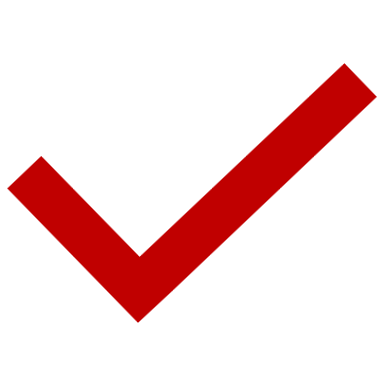 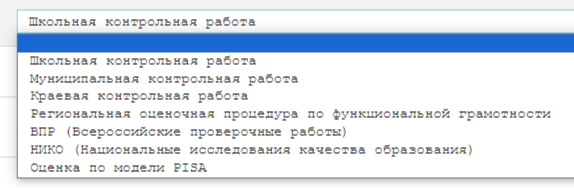 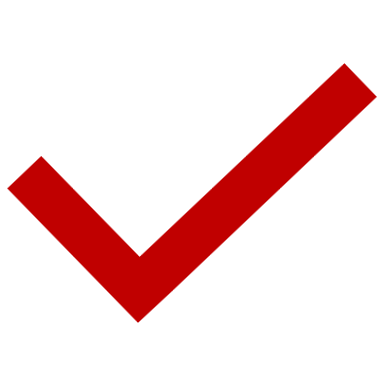 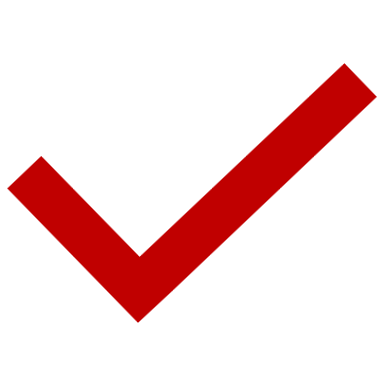 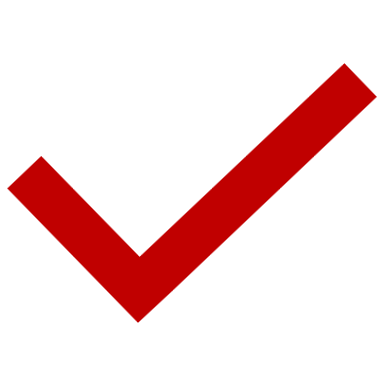 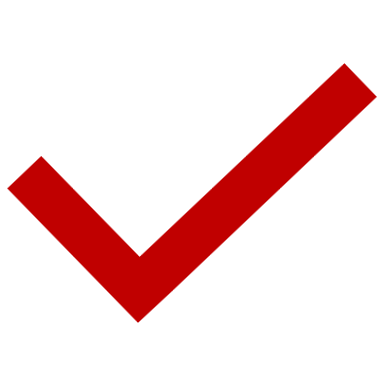 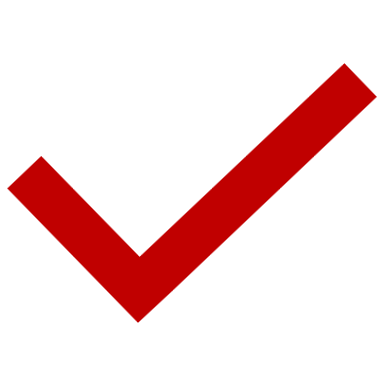 Календарь контрольных работ. Алтайский край
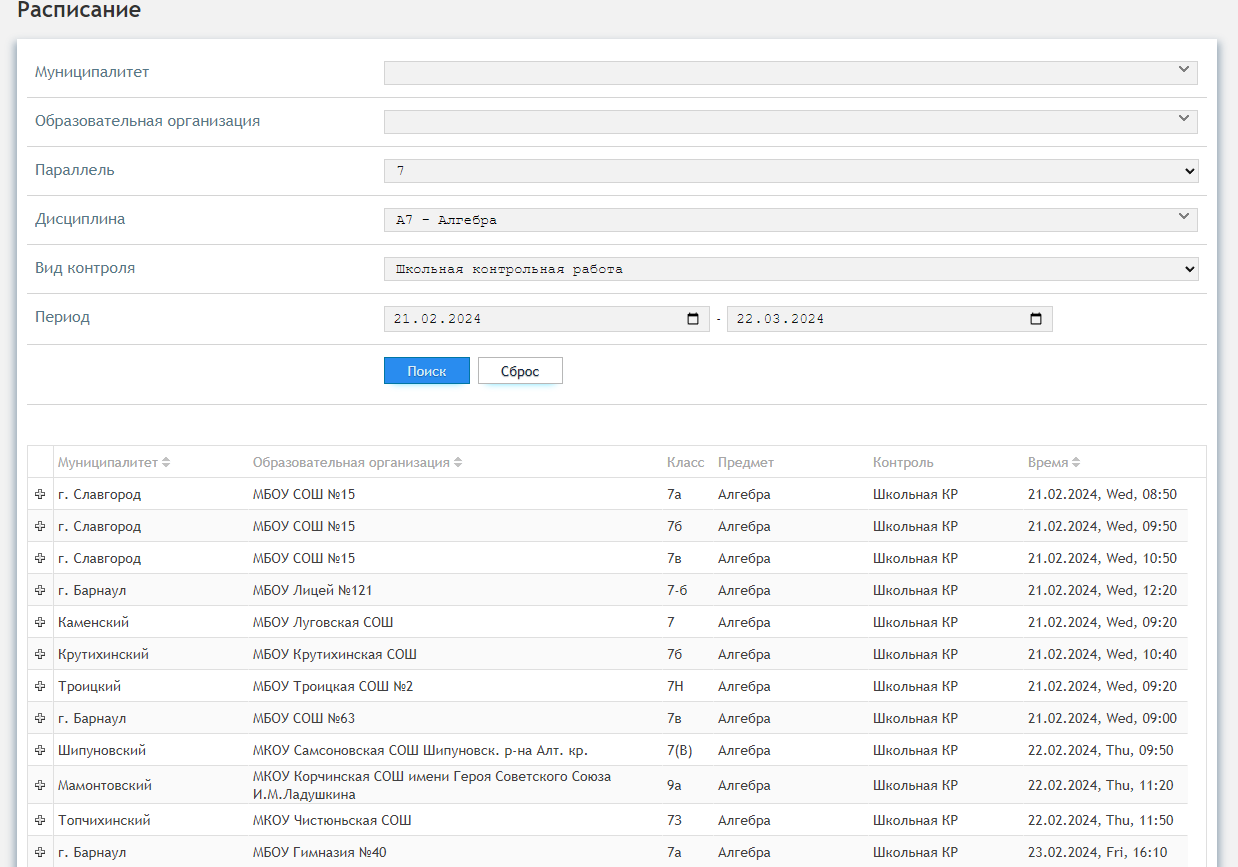 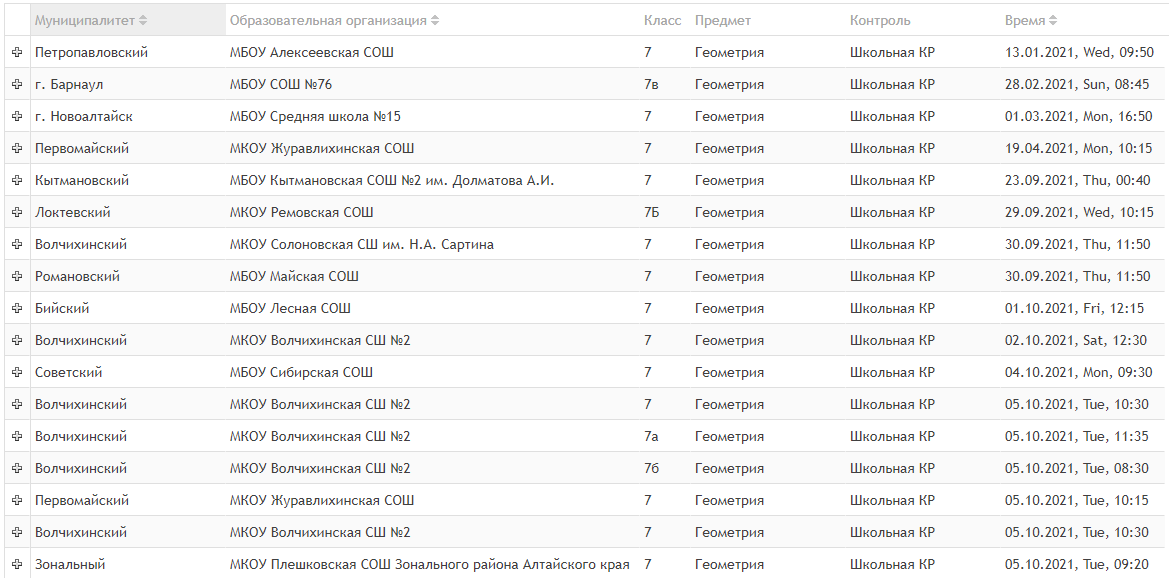 Календарь контрольных работ. Алтайский край
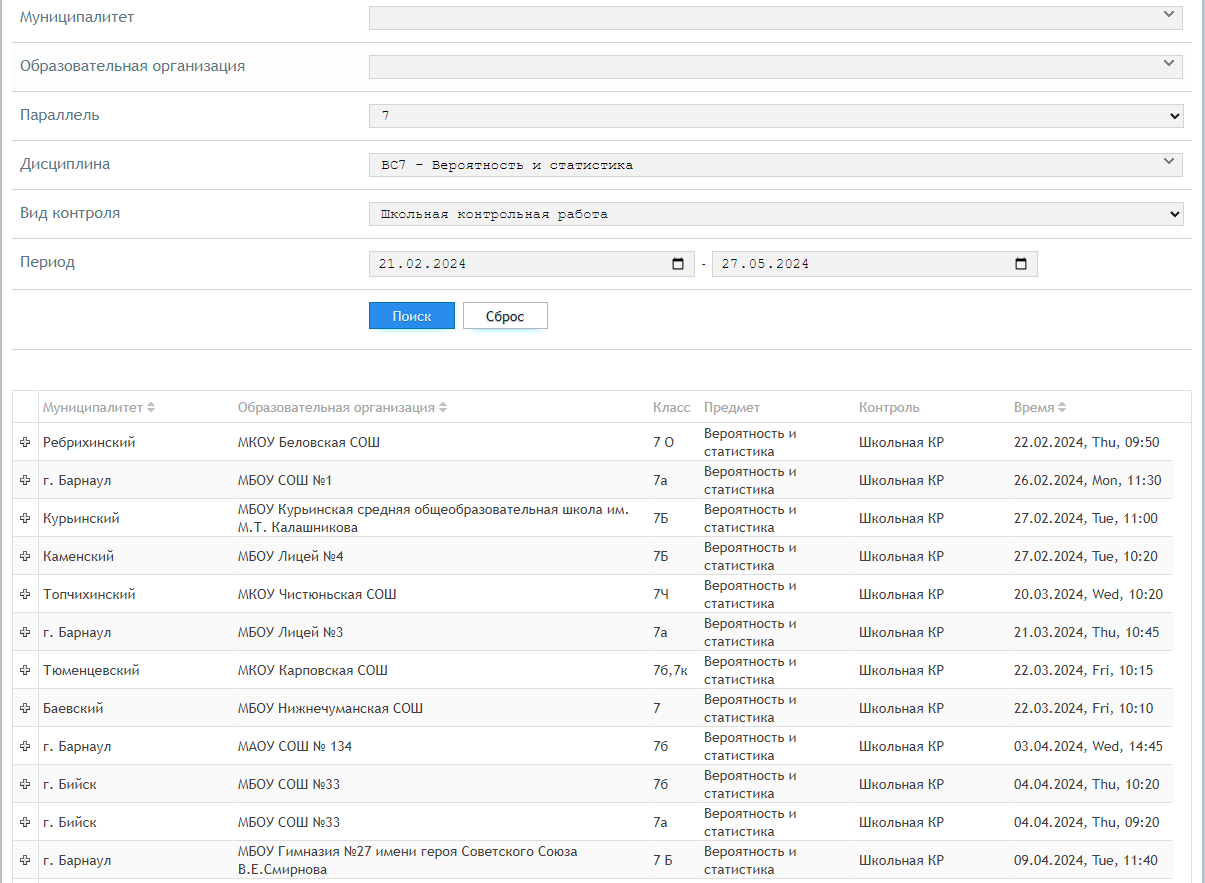 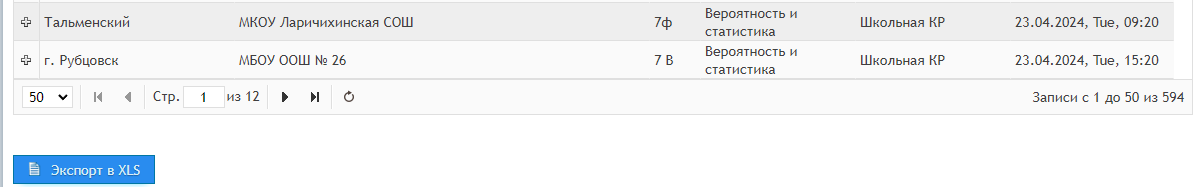 Пример 1. График контрольных работ
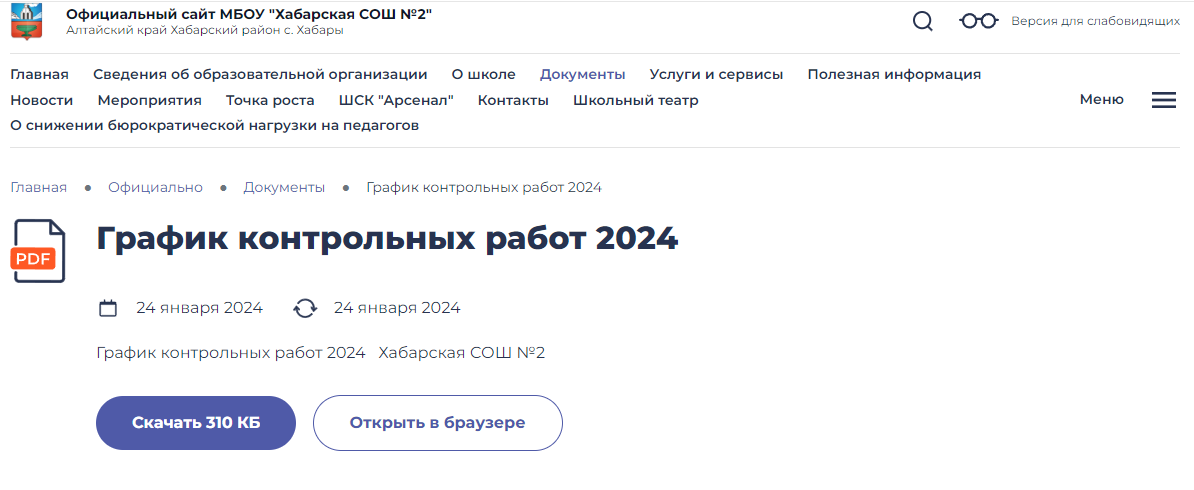 Пример 1. График контрольных работ
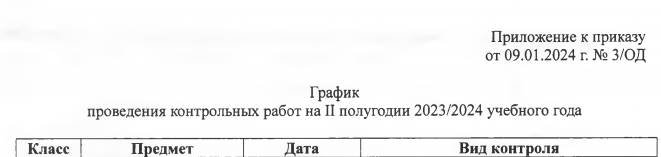 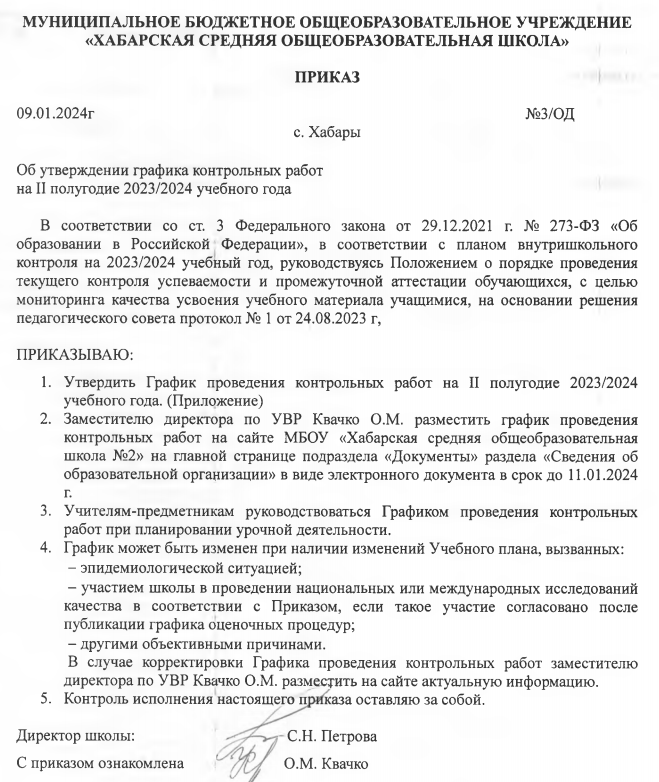 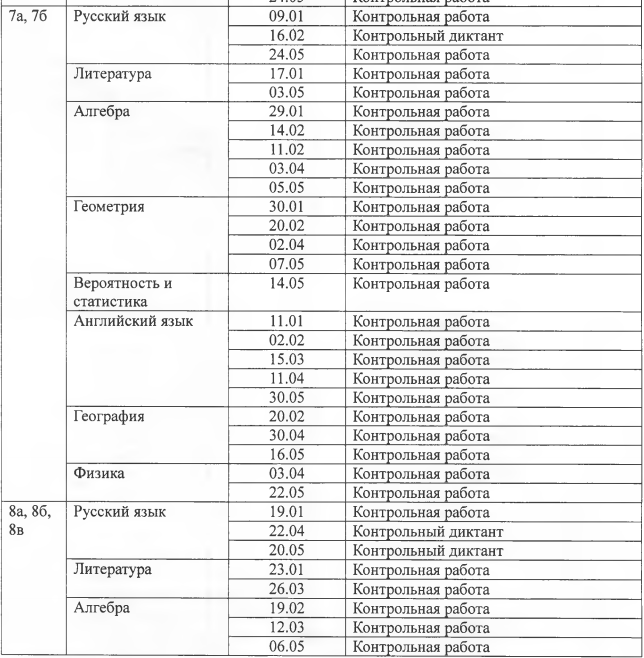 Пример 2. График контрольных работ
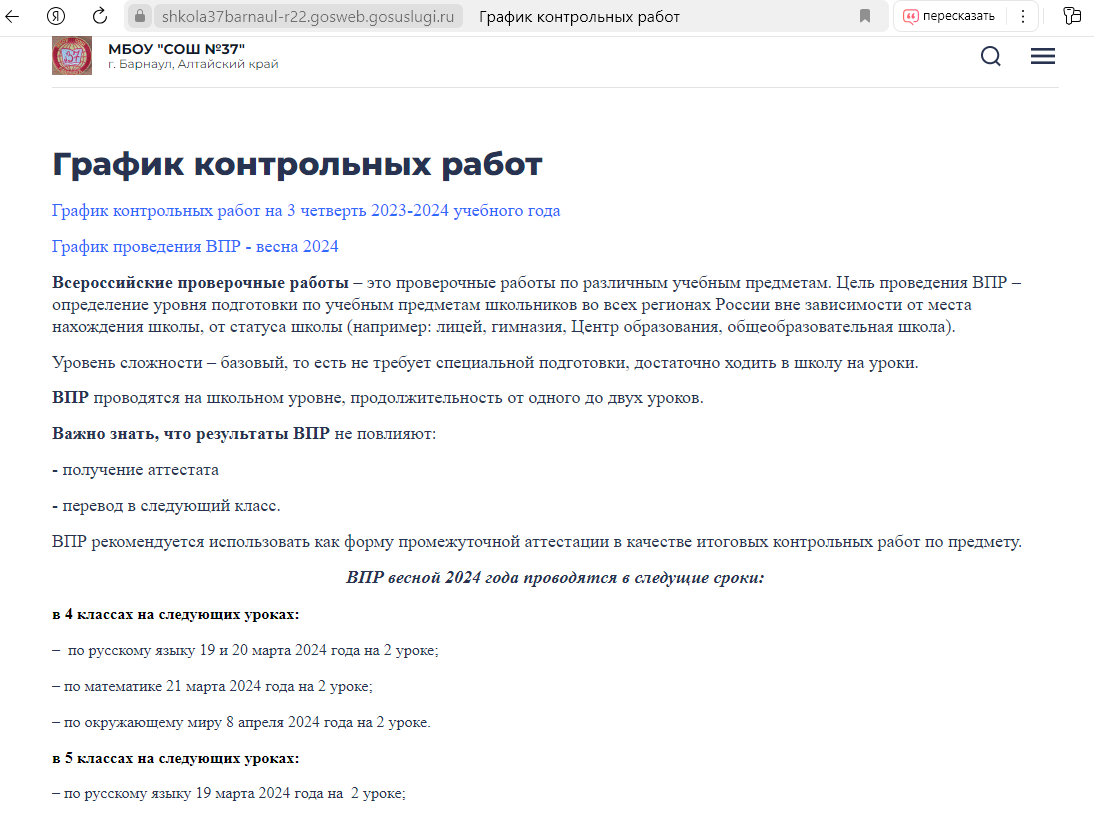 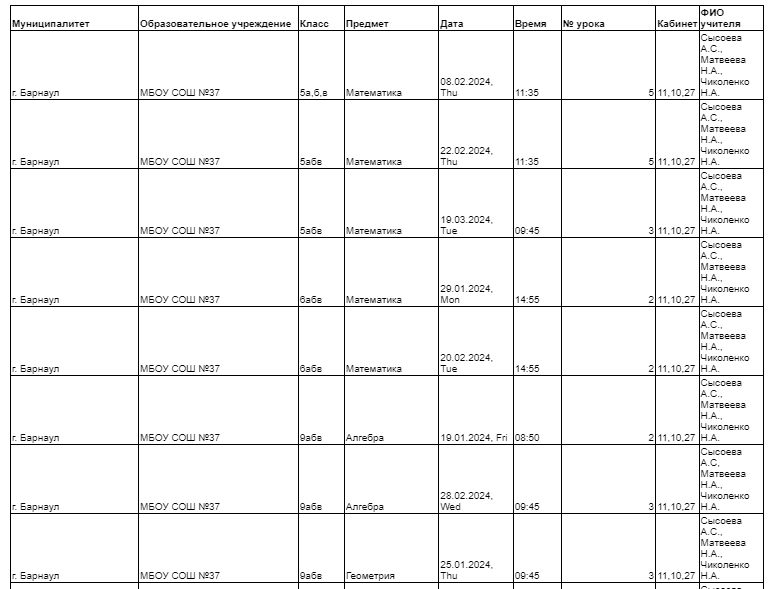 Всероссийские проверочные работы в 2024 году
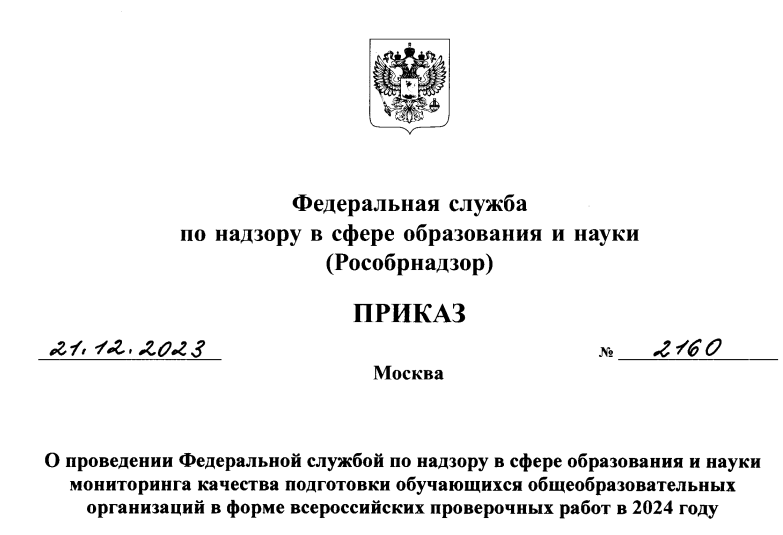 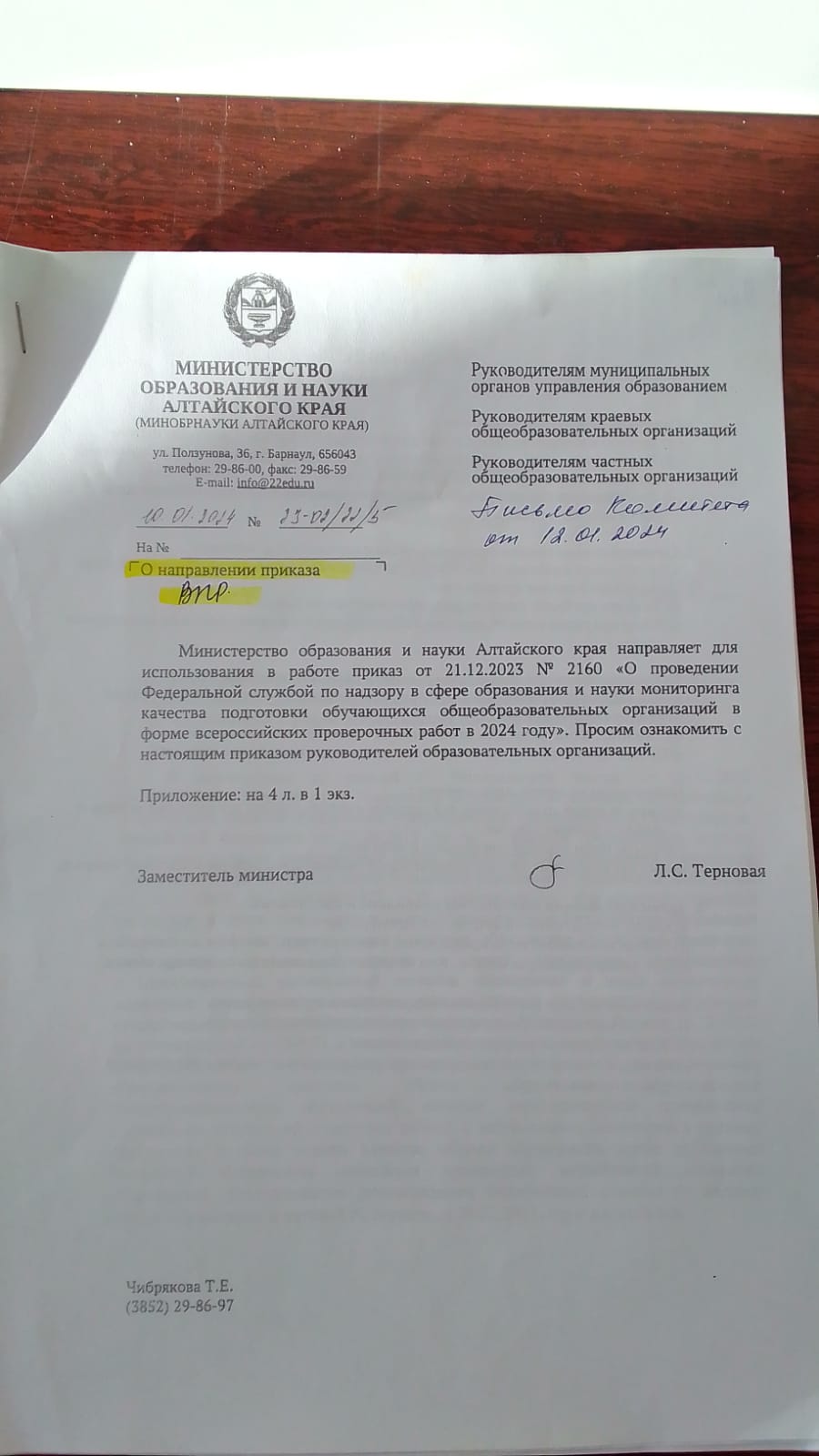 https://legalacts.ru/doc/prikaz-rosobrnadzora-ot-21122023-n-2160-o-provedenii-federalnoi/?ysclid=lrxpv2yu18995499354
32
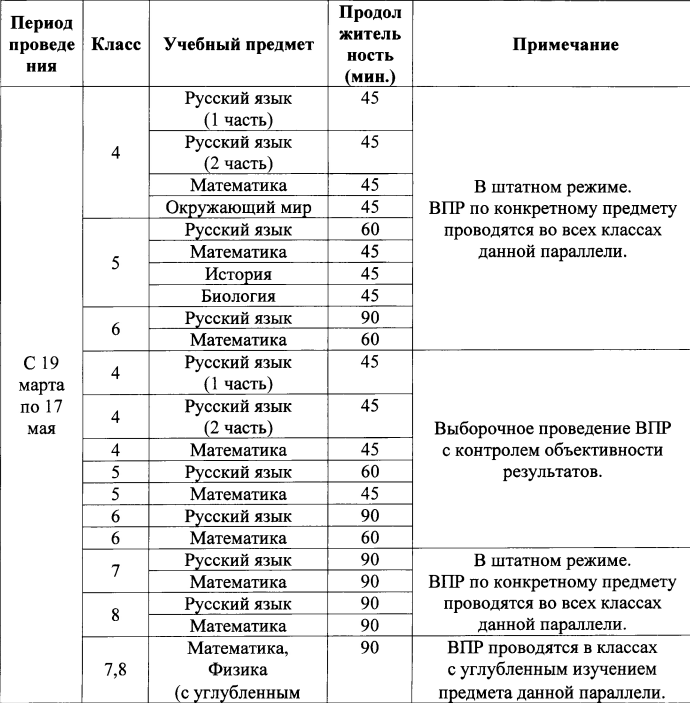 График ВПР 
в 2024 году
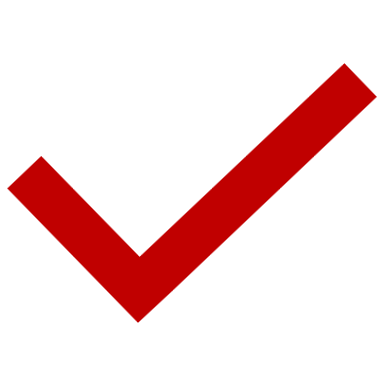 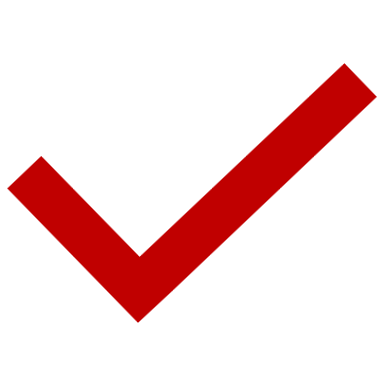 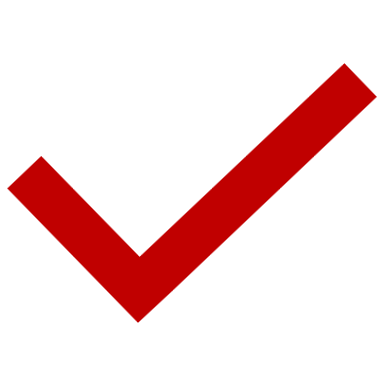 https://legalacts.ru/doc/prikaz-rosobrnadzora-ot-21122023-n-2160-o-provedenii-federalnoi/?ysclid=lrxpv2yu18995499354
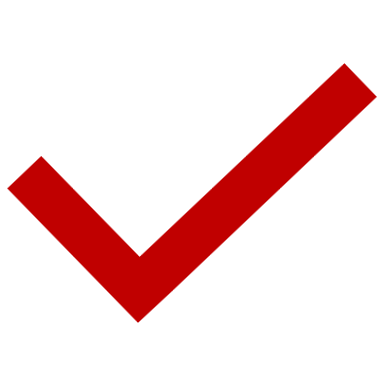 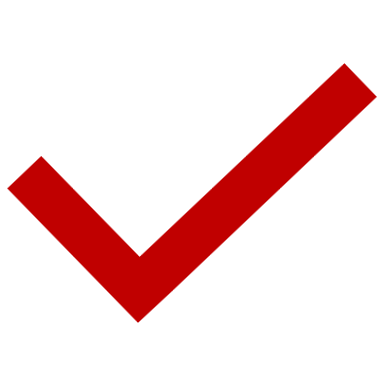 33
Всероссийские проверочные работы в 2024 году
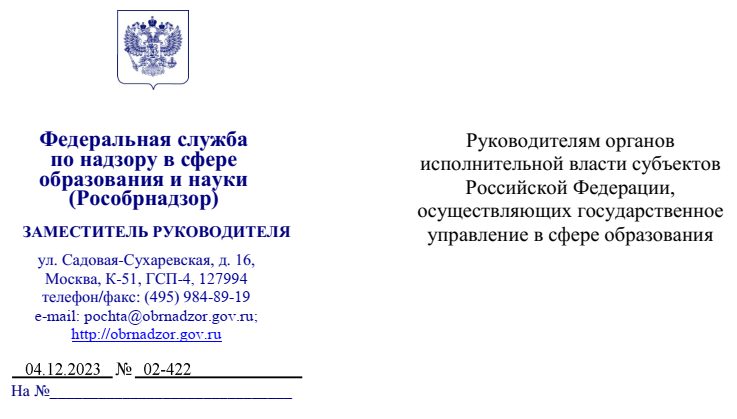 https://fioco.ru/впр-в-оо
Федеральная служба по надзору в сфере образования и науки сообщает,что учитывая преемственность содержания учебных предметов, предусмотреннуюобразовательными программами, постепенность перехода на обновленныеФедеральные государственные образовательные стандарты, а также в целяхпроведения анализа результатов всероссийских проверочных работ (далее – ВПР)в сопоставлении с результатами предыдущих лет, в 2024 году ВПР по учебнымпредметам в 4 – 8, 10 и 11 классах, указанным в ежегодно утверждаемомРособрнадзором расписании проведения ВПР, за исключением учебного предмета«Иностранный язык» в 7 и 11 классах, будут проводиться по образцам и описаниям контрольных измерительных материалов 2023 года, представленным на сайте ФГБУ «Федеральный институт оценки качества образования»(https://fioco.ru/obraztsi_i_opisaniya_vpr_2023 ).
34
Система оценки достижения образовательных результатов учащихся
Локальный акт ОО о внутренней оценке образовательных достижений учащихся
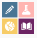 Типовой комплект документов
Методические рекомендации по организации контрольно-оценочной деятельности в начальной школе
ПРИМЕРЫ:

«Положение о системе оценок, формах и порядке проведения промежуточной и итоговой аттестации обучающихся»

 «Положение о формах, периодичности ипорядке текущего контроля успеваемости и промежуточной аттестации обучающихся по основным общеобразовательным программам»

 «Положение о системе оценивания образовательных достижений учащихся»
Положение о порядке ведения тетрадей по предметам
https://edsoo.ru/metodicheskie-materialy/tipovoj-komplekt-dokumentov/
35
Примерное положение. Образец.
https://www.menobr.ru/article/66033-polojenie-o-tekushchem-kontrole-i-promejutochnoy-attestatsii
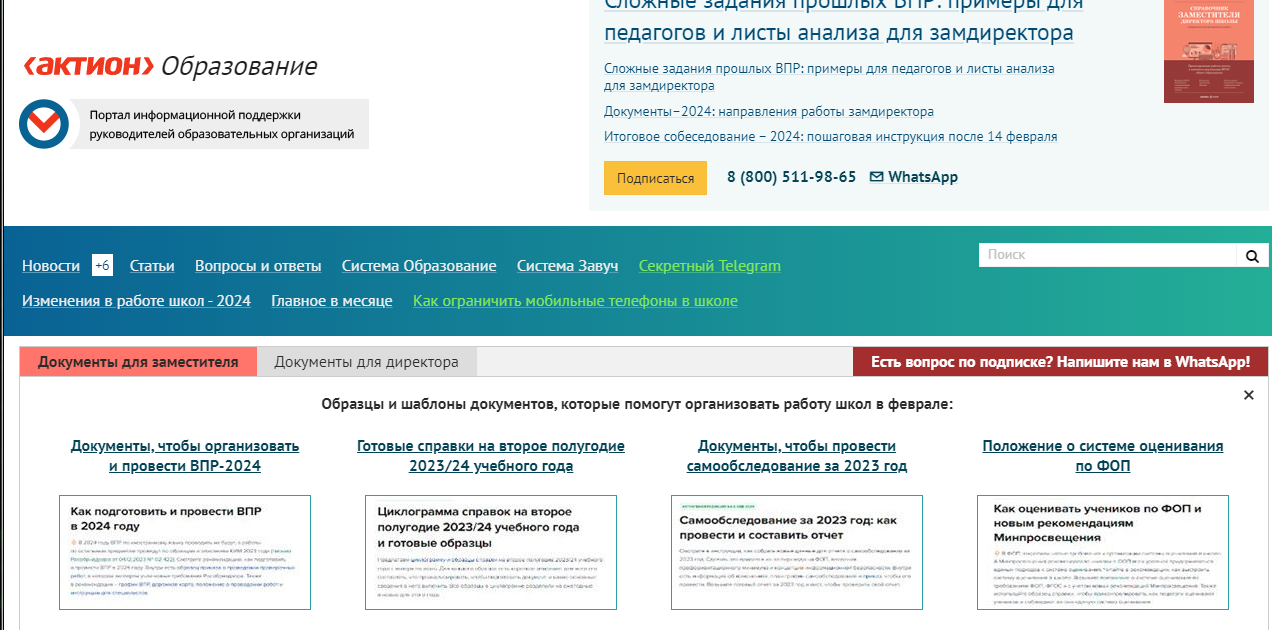 36
Примерное положение. Образец.
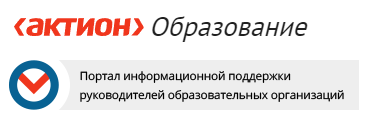 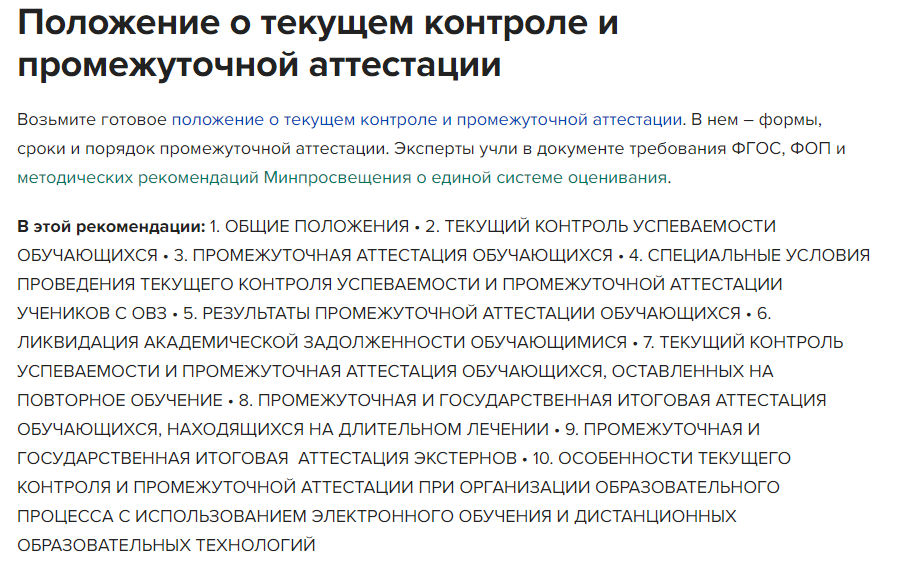 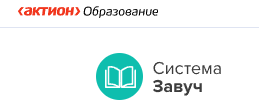 https://www.menobr.ru/article/66033-polojenie-o-tekushchem-kontrole-i-promejutochnoy-attestatsii
Документ составлен с учётом требований ФГОС 2021
37
Примерное положение. Образец.
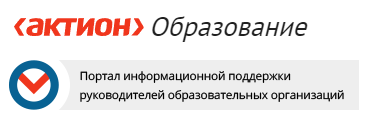 https://www.menobr.ru/article/66033-polojenie-o-tekushchem-kontrole-i-promejutochnoy-attestatsii
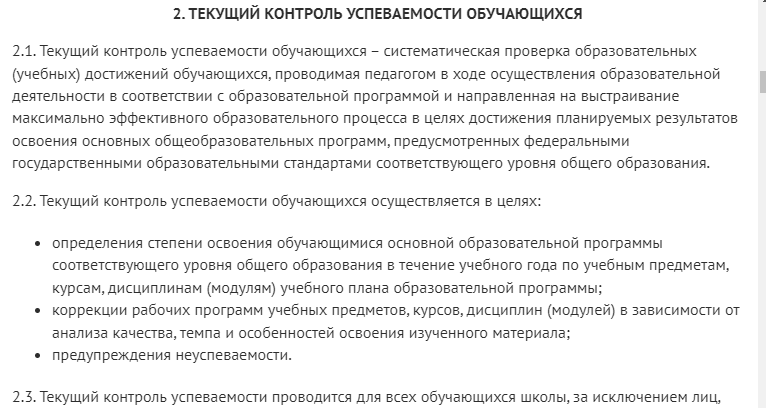 38
Примерное положение. Образец.
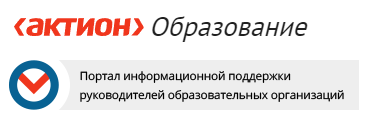 https://www.menobr.ru/article/66033-polojenie-o-tekushchem-kontrole-i-promejutochnoy-attestatsii
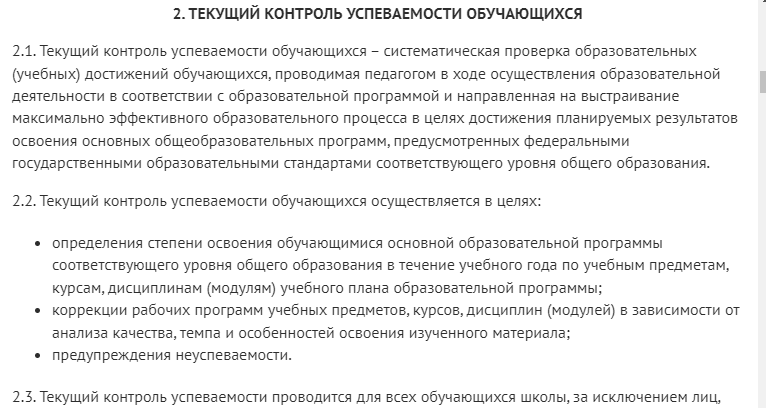 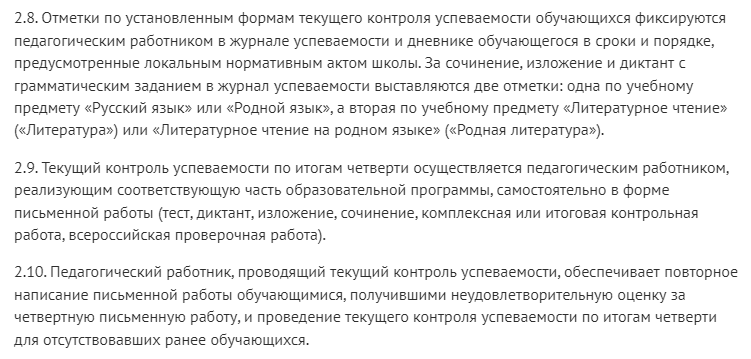 39
Примерное положение. Образец.
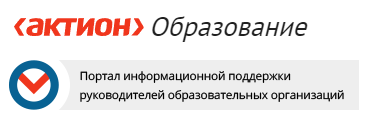 https://www.menobr.ru/article/66033-polojenie-o-tekushchem-kontrole-i-promejutochnoy-attestatsii
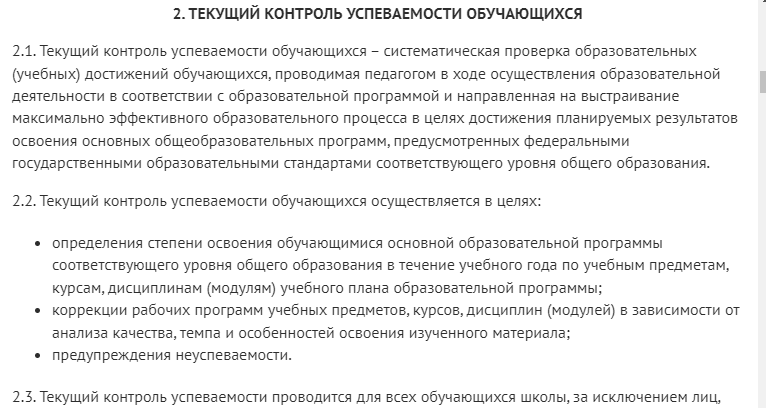 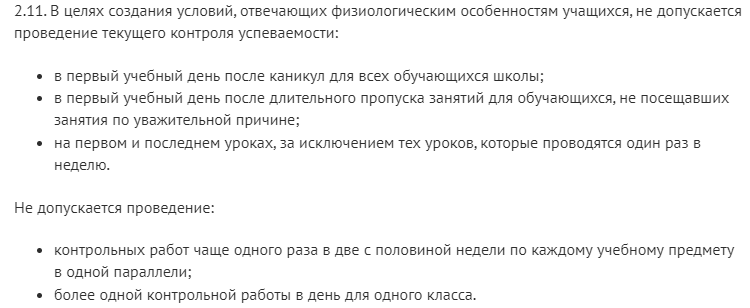 40
Примерное положение. Образец.
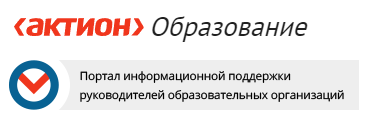 https://www.menobr.ru/article/66033-polojenie-o-tekushchem-kontrole-i-promejutochnoy-attestatsii
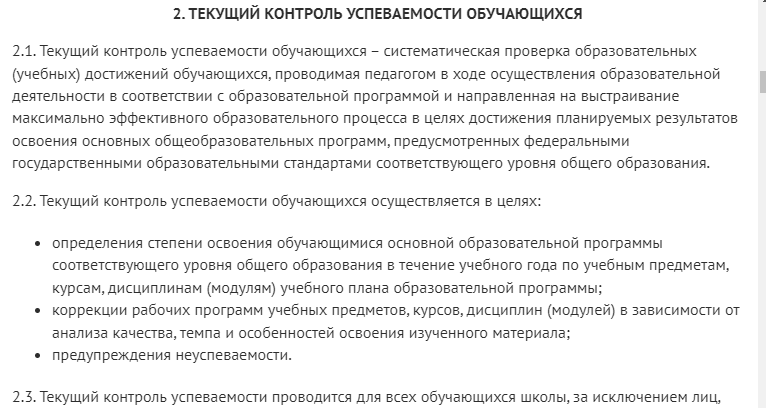 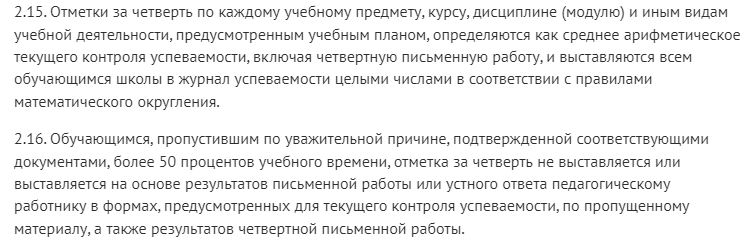 41
Примерное положение. Образец.
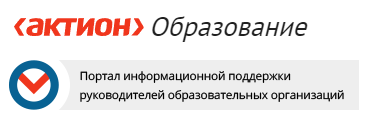 https://www.menobr.ru/article/66033-polojenie-o-tekushchem-kontrole-i-promejutochnoy-attestatsii
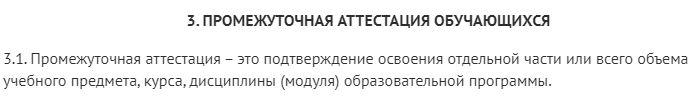 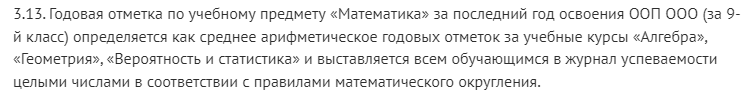 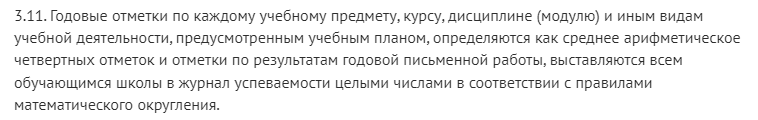 42
Пример локального акта ОО Алтайского края
Утверждено: август 2023 года
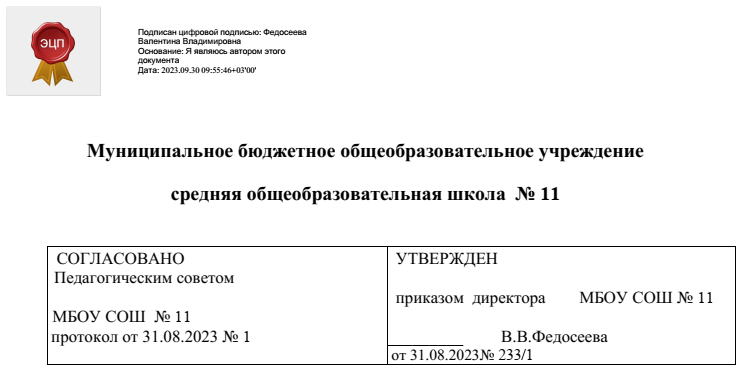 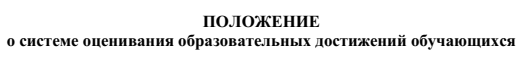 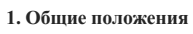 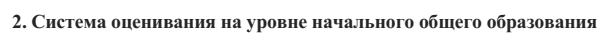 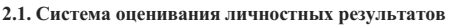 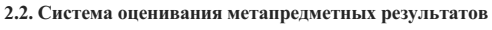 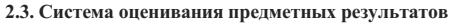 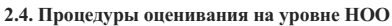 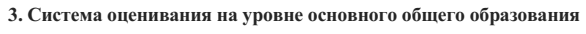 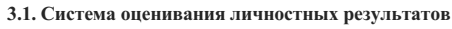 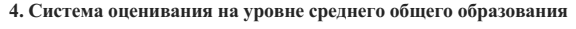 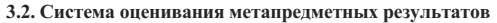 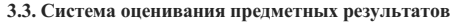 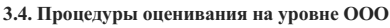 43
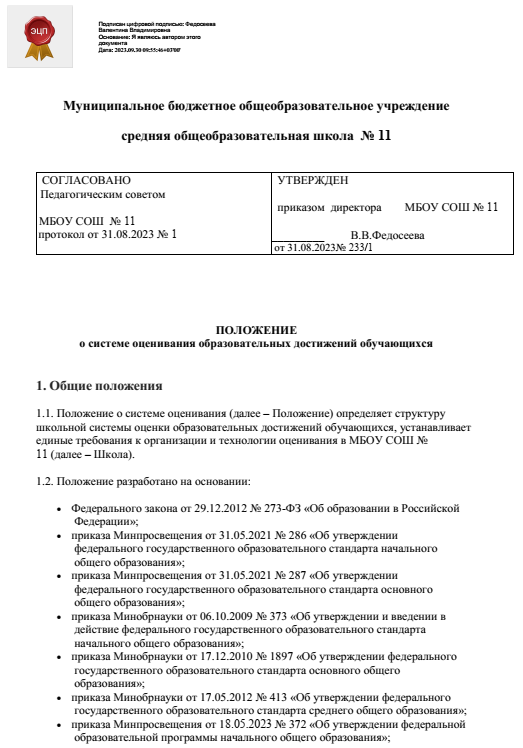 Пример
 локального акта 
ОО Алтайского края
ПОЛОЖЕНИЕо системе оценивания образовательных достижений обучающихся
Утвержден: август 2023 года
44
Пример локального акта ОО Алтайского края
1
3
4
2
Общие положения
Система оценивания на уровне
 основного общего образования
Система оценивания на уровне
 среднего общего образования
Система оценивания на уровне
 начального общего образования
5
Ведение документации
Система оценивания личностных результатов
Система оценивания метапредметных результатов
Система оценивания предметных результатов
Процедуры оценивания на уровне НОО/ ООО/ СОО
Общие положения
Ведение документации учителем
Ведение документации обучающимися
Ведение документации администрацией Школы
7
6
Права и обязанности обучающихся
Права и обязанности учителя
Права и обязанности родителей
Права и обязанности участников образовательных отношений
Ответственность сторон
Пример локального акта ОО Алтайского края
1
Общие положения
1.9. Система оценивания в Школе на всех уровнях образования имеет единую структуру и строится на общих для всех уровней подходах: системно-деятельностном, уровневом и комплексном.
1.15. Внешняя оценка включает следующие оценочные процедуры:
• итоговая аттестация;
• независимая оценка качества подготовки обучающихся.
1.14. Внутреннее (внутришкольное) оценивание предназначается для организации процесса обучения в классе по учебным предметам. Внутреннее (внутришкольное) оценивание включает:
• стартовая диагностика, …
• текущую оценку, …
 • тематическую оценку, …
• промежуточную аттестацию, …
• итоговую оценку, …
• психолого-педагогическое наблюдение, …
Пример локального акта ОО Алтайского края
1
Общие положения
1.17. Успешность освоения программы первоклассниками характеризуется качественной оценкой в конце учебного года. Успешность освоения учебных программ обучающихся со 2-го по 11-й класс определяется по пятибалльной шкале оценивания: «5» (отлично), «4» (хорошо), «3» (удовлетворительно), «2» (неудовлетворительно). Оценка «1» может быть выставлена в случае, если задание не представлено на проверку, и в других ситуациях, которые предусмотрены критериями оценивания.
Пятибалльная шкала в соответствии с ФГОС соотносится с тремя уровнями успешности (необходимый/базовый, программный и высокий). Перевод отметки в пятибалльную шкалу осуществляется по следующей схеме.
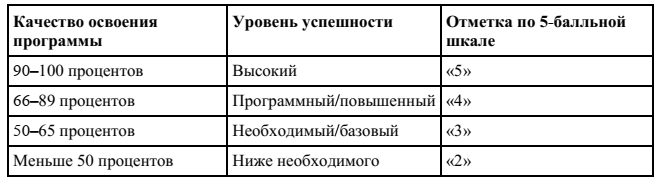 Пример локального акта ОО Алтайского края
3
Система оценивания на уровне ООО
3.1. Система оценивания личностных результатов
3.1.4. Результаты, полученные в ходе как внешних, так и внутренних мониторингов, допускается использовать только в виде агрегированных (усредненных, анонимных) данных.
3.2. Система оценивания метапредметных результатов
3.2.8. Результатом проекта является одна из следующих работ:
• письменная работа (эссе, реферат, аналитические материалы, обзорные материалы, …);
• художественная творческая работа …;
• материальный объект, макет, иное конструкторское изделие;
• отчетные материалы по социальному проекту.
3.3. Система оценивания предметных результатов
3.3.4. Для оценки предметных результатов используются критерии: знание и понимание, применение, функциональность.
3.4. Процедуры оценивания на уровне ООО
3.3.4. Для оценки предметных результатов используются критерии: знание и понимание, применение, функциональность.
3.2.10. Проект оценивается по следующим критериям: …
4
Пример локального акта ОО Алтайского края
Система оценивания на уровне  СОО
4.4. Процедуры оценивания на уровне СОО
4.4.13. Промежуточная аттестация (итоговый контроль) в 10–11-х классах проводится в следующих формах:
• итоговая контрольная работа, переводные письменные и устные зачеты, собеседование, итоговый опрос, тестирование, защита рефератов, творческих и исследовательских работ, защита проектов, зачет;
• защита реферата/исследовательской работы предполагает предварительный выбор обучающимся интересующей его темы с учетом рекомендаций учителя или научного руководителя, глубокое изучение выбранной проблемы, специальной литературы и изложение основных положений и выводов реферата/исследования. Не позднее чем за неделю до проведения аттестации исследовательская работа представляется на рецензию учителю.  Аттестационная комиссия знакомится с рецензией и выставляет оценку ученику после защиты реферата/исследования;
• тестирование по предмету проводится по готовым тестам, утвержденным педагогическим советом Школы.
4.4.14. Годовая отметка по учебному предмету в 10-м переводном классе выставляется учителем на основе среднего арифметического между отметками за полугодие.
4.4.15. Итоговая аттестация выпускников осуществляется на основе внешней оценки в форме ГИА
Пример локального акта ОО Алтайского края
5
Ведение документации
5.2. Ведение документации учителем
5.2.1. Учитель по каждому предмету составляет рабочую программу и календарно-тематическое планирование, которые являются основой планирования его  педагогической деятельности.
5.2.2. Классный и электронный журналы являются главными документами учителя и
заполняются ежедневно в соответствии с рабочей программой и календарно-тематическим планированием.
5.2.3. Все виды контрольно-оценочных работ по учебным предметам оцениваются учителем следующим образом: сначала оценивается выполнение всех предложенных заданий, определяется сумма баллов, набранная обучающимися по всем заданиям, и переводится в процентное отношение к максимально возможному количеству баллов, выставляемому за работу.
5.3. Ведение документации обучающимися
5.3.1. Для тренировочных работ, для предъявления работ на оценку, для выполнения домашнего задания используется рабочая тетрадь. Учитель регулярно осуществляет проверку работ в данной тетради.
5.3.2. Портфолио обучающихся является формой фиксирования, накопления и оценки индивидуальных достижений школьника. Пополняет «Портфолио» и оценивает его материалы обучающийся.
Пример локального акта ОО Алтайского края
6
Права и обязанности
6.2. Права и обязанности учителя
6.2.1. Учитель имеет право:
• на оценочное суждение по поводу работы обучающихся;
• оценивать работу обучающихся по их запросу и по своему усмотрению.
Оценка обучающихся должна предшествовать оценке учителя;
• оценивать обучающегося только относительно его собственных возможностей и достижений;
• оценивать деятельность обучающихся только после совместно выработанных критериев оценки данной работы
6.2.2. Учитель обязан:
• соблюдать правила оценочной безопасности;
• работать над формированием самоконтроля и самооценки у обучающихся;
• оценивать не только навыковую сторону обучения, но также творчество и инициативу во всех сферах школьной жизни с помощью способов качественного оценивания;
• вести учет продвижения обучающихся в освоении УУД в классном и электронном журналах;
• доводить до сведения родителей (законных представителей) достижения и успехи обучающихся за четверть (полугодие) и учебный год.
Контакты
E-mail: delena1975@yandex.ru
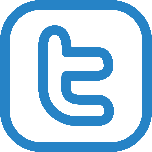 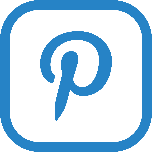 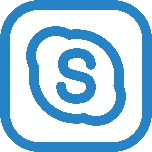 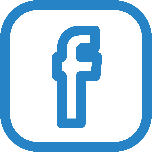